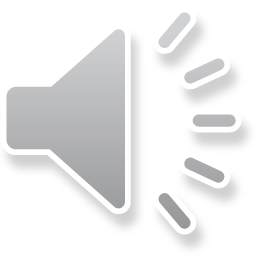 清新
淡
Exquisite 
Office PowerPoint
雅
CONTENTS
季度工作概述
点击此处更换文本https://duailifang.tmall.com 点击此处更换文本https://duailifang.tmall.com
01
目
录
工作完成情况
点击此处更换文本https://duailifang.tmall.com 点击此处更换文本https://duailifang.tmall.com
02
When a cigarette falls in love with a match.
成功项目展示
点击此处更换文本https://duailifang.tmall.com 点击此处更换文本https://duailifang.tmall.com
03
未来工作计划
点击此处更换文本https://duailifang.tmall.com 点击此处更换文本https://duailifang.tmall.com
04
PART.01
季度工作概述
For our ever-lasting friendship, send sincere blessings and warm 
greetings to my friends whom I miss so much.
输入标题文本
输入标题文本
输入标题文本
输入标题文本
输入标题文本
01
请替换文字内容复制你的内容到此
请替换文字内容复制你的内容到此
请替换文字内容复制你的内容到此
请替换文字内容复制你的内容到此
请替换文字内容复制你的内容到此
80%关键词
02
70%关键词
65%关键词
60%关键词
03
30%关键词
04
05
输入标题文本
输入标题文本
输入标题文本
输入标题文本
输入标题文本
请替换文字内容复制你的内容到此
请替换文字内容复制你的内容到此
请替换文字内容复制你的内容到此
请替换文字内容复制你的内容到此
请替换文字内容复制你的内容到此
输入标题文本
输入标题文本
请替换文字内容复制你的内容到此
请替换文字内容复制你的内容到此
标题文本预设
输入标题文本
输入标题文本
请替换文字内容复制你的内容到此
请替换文字内容复制你的内容到此
输入标题文本
输入标题文本
输入标题文本
输入标题文本
输入标题文本
请替换文字内容复制你的内容到此
请替换文字内容复制你的内容到此
请替换文字内容复制你的内容到此
请替换文字内容复制你的内容到此
请替换文字内容复制你的内容到此
输入标题文本
输入标题文本
请替换文字内容复制你的内容到此。
输入标题文本
输入标题文本
请替换文字内容复制你的内容到此。
请替换文字内容复制你的内容到此。
输入标题文本
输入标题文本
请替换文字内容复制你的内容到此。
请替换文字内容复制你的内容到此。
PART.02
工作完成情况
For our ever-lasting friendship, send sincere blessings and warm 
greetings to my friends whom I miss so much.
输入标题文本
输入标题文本
输入标题文本
输入标题文本
请替换文字内容复制你的内容到此
请替换文字内容复制你的内容到此
请替换文字内容复制你的内容到此
请替换文字内容复制你的内容到此
输入标题文本
请替换文字内容复制你的内容到此
请替换文字内容复制你的内容到此
01
02
05
03
04
请替换文字内容复制你的内容到此
请替换文字内容复制你的内容到此
请替换文字内容复制你的内容到此
请替换文字内容复制你的内容到此
输入标题文本
请替换文字内容复制你的内容到此
输入标题文本
输入标题文本
输入标题文本
输入标题文本
01
03
请替换文字内容复制你的内容到此
请替换文字内容复制你的内容到此
请替换文字内容复制你的内容到此
请替换文字内容复制你的内容到此
02
04
05
输入标题文本
输入标题文本
输入标题文本
输入标题文本
输入标题文本
输入标题文本
输入标题文本
输入标题文本
输入标题文本
输入标题文本
此部分内容作为文字排版占位显示
此部分内容作为文字排版占位显示
此部分内容作为文字排版占位显示
此部分内容作为文字排版占位显示
此部分内容作为文字排版占位显示
PART.03
成功项目展示
For our ever-lasting friendship, send sincere blessings and warm 
greetings to my friends whom I miss so much.
输入标题文本
请替换文字内容复制你的内容到此
输入标题文本
请替换文字内容复制你的内容到此
输入标题文本
请替换文字内容复制你的内容到此
输入标题文本
请替换文字内容复制你的内容到此
输入标题文本
请替换文字内容复制你的内容到此
请替换文字内容复制你的内容到此
请替换文字内容复制你的内容到此
请替换文字内容复制你的内容到此
02
04
06
01
03
05
请替换文字内容复制你的内容到此
请替换文字内容复制你的内容到此
请替换文字内容复制你的内容到此
输入标题文本
输入标题文本
输入标题文本
输入标题文本
输入标题文本
请替换文字内容复制你的内容到此
请替换文字内容复制你的内容到此
请替换文字内容复制你的内容到此
请替换文字内容复制你的内容到此
请替换文字内容复制你的内容到此
输入标题文本
输入标题文本
关键词
关键词
关键词
关键词
关键词
输入标题文本
输入标题文本
输入标题文本
输入标题文本
输入标题文本
输入标题文本
输入标题文本
请替换文字内容复制你的内容到此
请替换文字内容复制你的内容到此
请替换文字内容复制你的内容到此
请替换文字内容复制你的内容到此
请替换文字内容复制你的内容到此
PART.04
未来工作计划
For our ever-lasting friendship, send sincere blessings and warm 
greetings to my friends whom I miss so much.
输入标题文本
输入标题文本
输入标题文本
输入标题文本
输入标题文本
请替换文字内容复制你的内容到此
请替换文字内容复制你的内容到此
02
请替换文字内容复制你的内容到此
请替换文字内容复制你的内容到此
请替换文字内容复制你的内容到此
01
03
05
04
03
02
04
请替换文字内容复制你的内容到此如需更改请在（设置形状格式）菜单下（文本选项）中调整
请替换文字内容复制你的内容到此如需更改请在（设置形状格式）菜单下（文本选项）中调整
01
02
01
05
请替换文字内容复制你的内容到此如需更改请在（设置形状格式）菜单下（文本选项）中调整
请替换文字内容复制你的内容到此如需更改请在（设置形状格式）菜单下（文本选项）中调整
03
04
05
请替换文字内容复制你的内容到此如需更改请在（设置形状格式）菜单下（文本选项）中调整
输入标题文本
输入标题文本
输入标题文本
输入标题文本
输入标题文本
01
请替换文字内容复制你的内容到此
请替换文字内容复制你的内容到此
请替换文字内容复制你的内容到此
请替换文字内容复制你的内容到此
请替换文字内容复制你的内容到此
02
03
输入标题文本
请替换文字内容复制你的内容到此。
04
05
输入标题文本
输入标题文本
输入标题文本
输入标题文本
请替换文字内容复制你的内容到此
请替换文字内容复制你的内容到此
请替换文字内容复制你的内容到此
请替换文字内容复制你的内容到此
输入标题文本
请替换文字内容复制你的内容到此
感谢
观
Exquisite 
Office PowerPoint
看
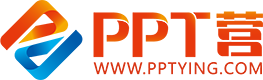 10000+套精品PPT模板全部免费下载
PPT营
www.pptying.com
[Speaker Notes: 模板来自于 https://www.pptying.com    【PPT营】]